AKUNTANSI KOPERASIJUNAIDI, SE., MSAFAKULTAS EKONOMIUNIVERSITAS ISLAM MALANG2016
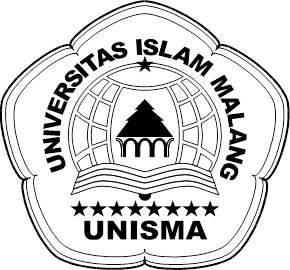 AKUNTANSI KOPERASI
UTANG
2
Utang dan Pencatatannya
Dalam membiayai operasi dan investasinya, koperasi tidak selalu memiliki dana yang cukup untuk merealisasikan rencananya. 
Karena itu, dibutuhkan sumber dana selain dari anggota koperasi dan dari cadangan SHU. 
Sumber dana alternatif bagi koperasi adalah utang, yang dapat berupa utang usaha ataupun utang bank.
Utang adalah kewajiban koperasi untuk membayar sejumlah uang/jasa/barang di masa mendatang kepada pihak lain akibat transaksi yang dilakukan di masa lalu.
3
Utang dan Pencatatannya
Untuk dapat dikelompokkan sebagai utang, suatu kewajiban harus memiliki kriteria:
Jumlah Nominalnya Jelas Utang tidak dapat didasarkan pada taksiran besarnya kewajiban yang harus dibayar di masa mendatang, jumlah rupiah kewajiban yang dibayarkan harus diketahui dengan pasti.
Pihak Penerimanya Jelas Pihak penerima uang atau barang atau jasa yang akan diberikan oleh koperasi di masa mendatang harus diketahui dengan pasti. Kewajiban yang tidak diketahui pihak penerimanya, seperti garansi purna jual, tidak dapat dikelompokkan sebagai utang.
4
Utang dan Pencatatannya
3. Berdasarkan Transaksi yang Telah Terjadi di Masa Lalu 
Utang timbul akibat transaksi dan kesepakatan legal yang telah terjadi, bukan karena niat baik atau kewajiban sosial.
5
Pengelompokan Utang
1. Berdasarkan jenis aktivitas transaksi
Utang usahaBerasal dari transaksi pembelian barang dan jasa dalam rangka memperoleh pendapatan usaha koperasi. Sebagai contoh, pembelian barang dagangan yang dilakukan secara kredit akan menghasilkan utang usaha bagi koperasi. Pencatatan utang usaha biasanya hanya didasarkan pada nota, kuitansi, atau faktur.
b.	Simpanan sukarela
Diserahkan oleh anggota atau bukan anggota kepada koperasi atas kehendak sendiri sebagai simpanan. Simpanan jenis ini dapat diambil kembali oleh pemiliknya setiap saat, maka tidak dapat dikelompokkan sebagai modal anggota.
6
Pengelompokan Utang
1. Berdasarkan jenis aktivitas transaksi
Dana-DanaTimbul dari pengalokasian sebagian SHU yang diperoleh koperasi selama suatu periode tertentu untuk berbagai tujuan seperti yang telah ditetapkan oleh AD/ART koperasi tersebut. Dapat berupa dana anggota, dana sosial, dana pembangunan daerah kerja, dana pengurus, dan sebagainya. Kewajiban koperasi berupa dana-dana biasanya timbul ketika koperasi menutup pembukuannya pada akhir tahun. 
Utang bankTimbul dari transaksi pemberian pinjaman bank kepada koperasi. Utang bank biasanya mencakup persyaratan pembayaran, jangka waktu pinjaman, dan bunga pinjaman yang dibebankan.
7
Pengelompokan Utang
1. Berdasarkan jenis aktivitas transaksi
Wesel bayarUtang yang disertai dengan janji tertulis kepada pihak kreditor, untuk membayar sejumlah uang di masa mendatang dalam jumlah yang telah disepakati beserta bunga yang telah ditentukan. 
Utang pajakTimbul akibat koperasi belum membayar pajak yang dikenakan sesuai dengan perundangan yang berlaku, seperti pajak pertambahan nilai, pajak penghasilan, dan sebagainya. 
Dan lain-lain
8
Pengelompokan Utang
Berdasarkan jangka waktu jatuh tempo
Utang jangka pendekHarus dilunasi dalam tempo satu tahun. Termasuk dalam kelompok ini adalah utang dagang, utang jangka panjang yang segera jatuh tempo, dana sosial, dana pendidikan, dana anggota, dan lain-lain.
Utang jangka panjang Jatuh temponya lebih dari satu tahun atau satu periode akuntansi (1,5 tahun, 2 tahun, 5 tahun, atau lebih dari itu. Sebagai contoh, wesel bayar, utang bank, dan lain sebagainya. Utang jangka panjang biasanya timbul karena adanya kebutuhan akan dana untuk melakukan pembelian tambahan aktiva tetap, menaikkan jumlah modal kerja permanen, membeli saham perusahaan lain, atau mungkin juga untuk melunasi utang-utang yang lain.
9